Understanding Worldwide Private Information Collection on Android
Yun Shen, Pierre-Antoine Vervier, and Gianluca Stringhini


Present By Linda Liang
Motivation
Raise the issue regarding to data regulation

Encourage regulation on how user information is used and shared and how accountability of private information collection (PIC) can be truly guaranteed
Problem
An increased knowledge of the dangers associated with third-party collection of confidential user data

Platforms tend to collect information that supposed to remain private

User data collection could be use for business purposes or nefarious reasons
Workflow and approach
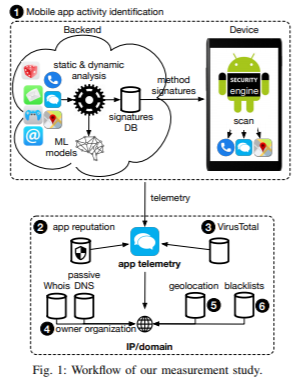 Mobile app activity identification
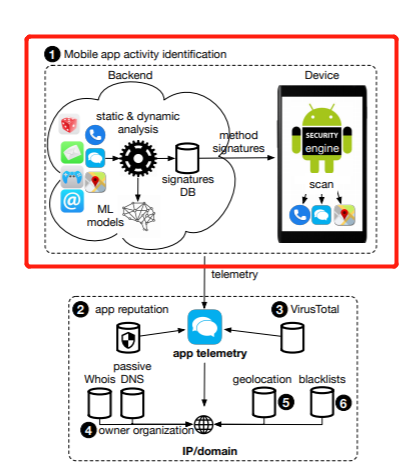 2.3 million devices
200 countries and regions
App reputation data
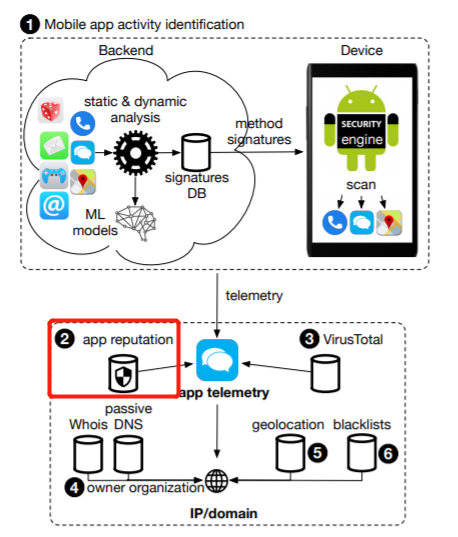 Augmented activity data with mobile reputation data
To Identify potential harmful application (PHA)
Virus Total
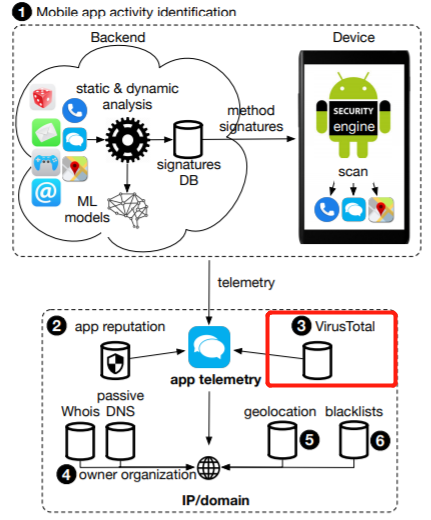 6.5M unique app hashes collected from mobile app activity data is querying on virus total report to identify PHA.
Domain and IP Whois and passive DNS
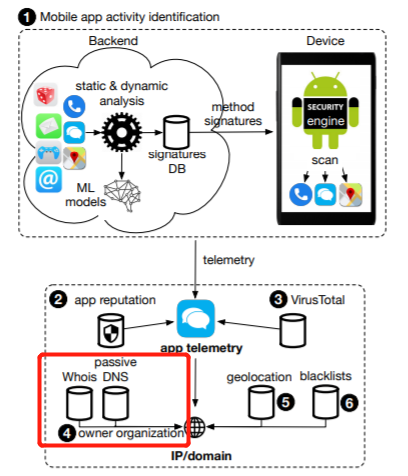 extract domain ownership information
Group multiple domain names
Geolocation
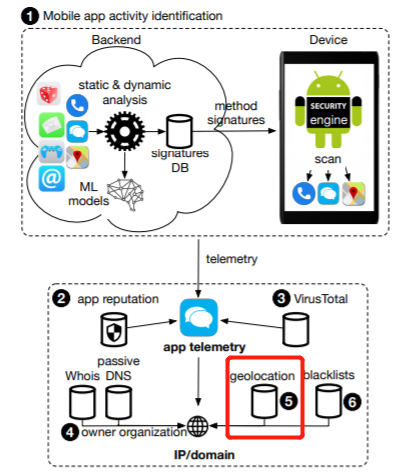 identify the country where apps send data
Blacklists
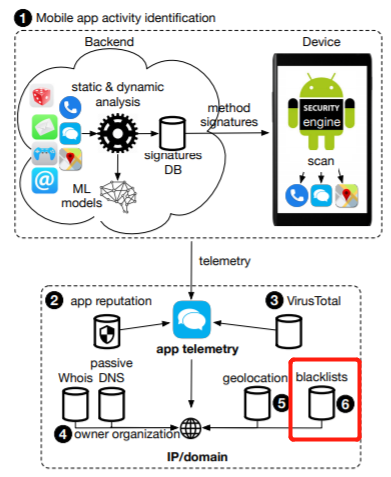 identify domains associated with malicious activity

Activities include:
Sending spam emails
Hosting malware
Phishing
Fraud websites
General data collection
73.8% of all devices in the dataset have at least one app collecting at least 5 unique categories of private information 

These information are sent to at least 5 unique PIC domains
Top 10K domains vs top 100 domains PIC
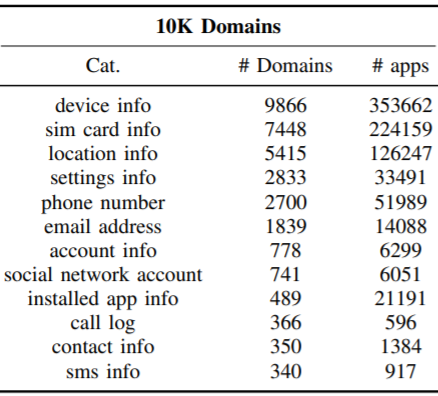 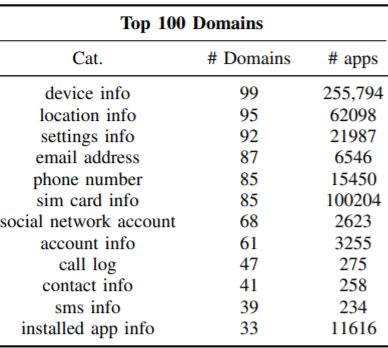 App presence
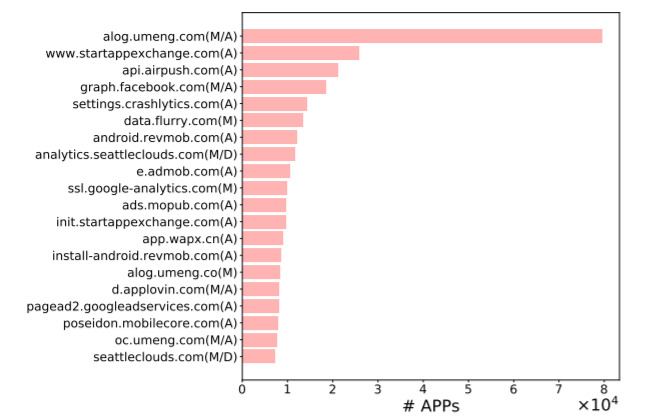 Impacts user data collections

Numbers of private information collection (PIC) domains that are contacted by 10K or more apps
Geolocation of PIC domains
Existence of regional apps varies by PIC domain

Business targeting specific regional market

Collect different types of personal data
Geolocation of PIC domains
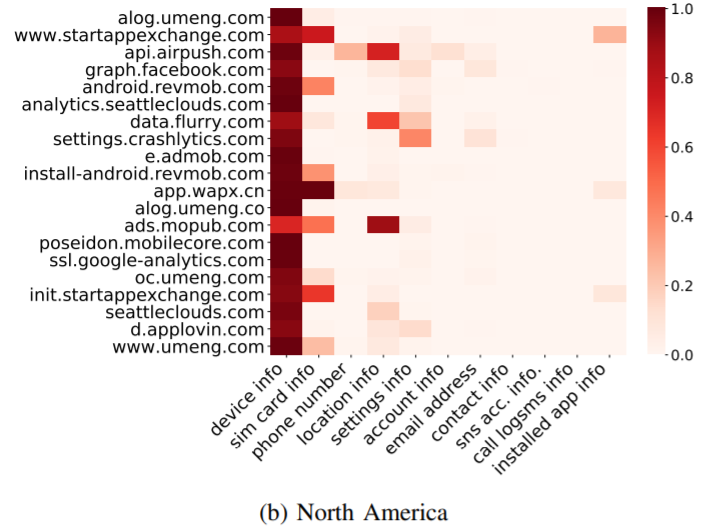 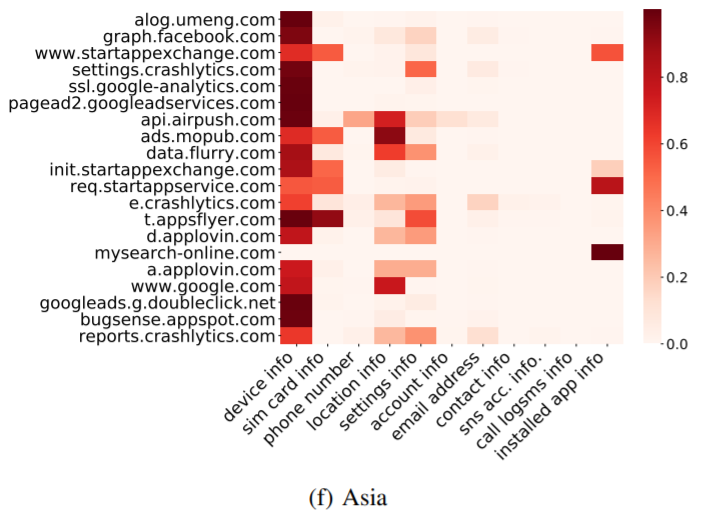 Data processor and controllers
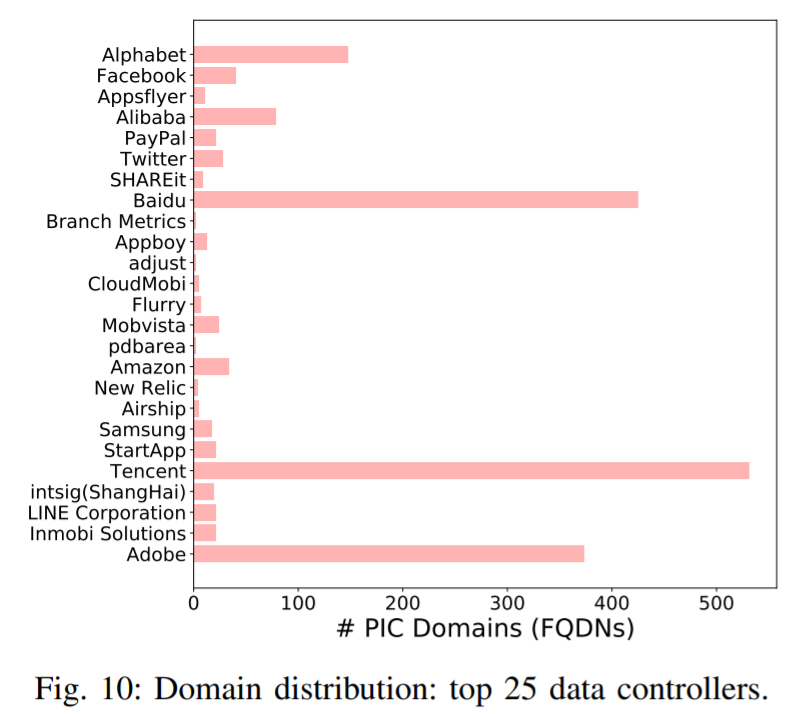 16 out of top 25 data processors and controllers have less than 21 PIC domain

Top 3 data processors and controllers are Baidu, Tencent and Adobe 

PIC domain own by an organization may host in different countries
PHA private information collection
put users, user data and device at risks

Collect tracking information

Collect data in aggressive manner 

But only small portion of PHA communicate with malicious hosts and domain
“transferred to recipients in countries located outside the European Economic Area (including in Singapore where the Site is hosted) which do not provide a similar or adequate level of protection to that provided by countries in the European Economic Area ”
Solution for PIC
General Data protection Regulation(GDPR) entered into effect in 2018

Data transfer requires data subject to be informed

However, this solution proposed does not have significant impact on PIC
Thank you!